ОО «Художественно-эстетическое развитие»Рисование
Тема:«Лучистое солнышко для зайчонка»
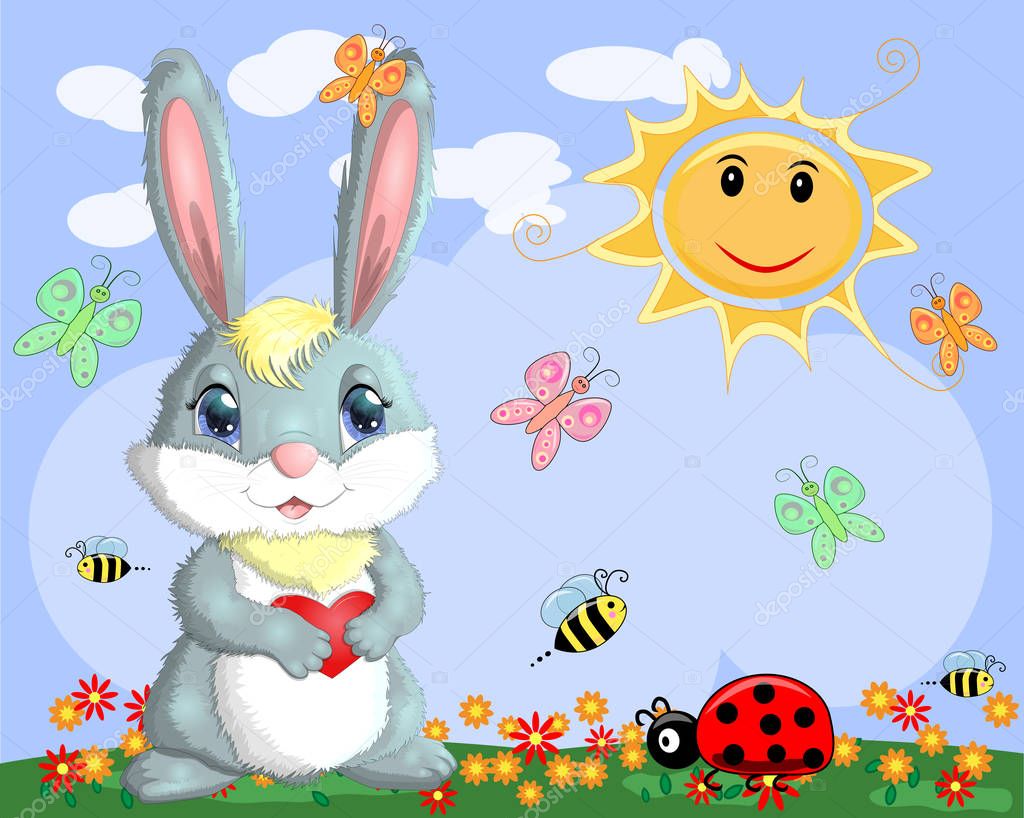 Цель:
Учить детей правильно держать кисть и проводить ею  прямые линии  по ворсу.
Материал и оборудование:
альбомные листы с заготовкой «солнышко без лучиков», гуашь желтого цвета, кисти, салфетки.
Этапы:
Прочитайте стихотворение А.Барто «Зайка».
Попросите ребенка подумать над вопросом: «Что поможет зайке высохнуть и согреться?»
Понаблюдайте с ребенком за солнышком.
Предложите ребенку нарисовать солнышко для зайчонка, чтобы он смог согреться и обсохнуть.
 Сделайте заготовку солнца.
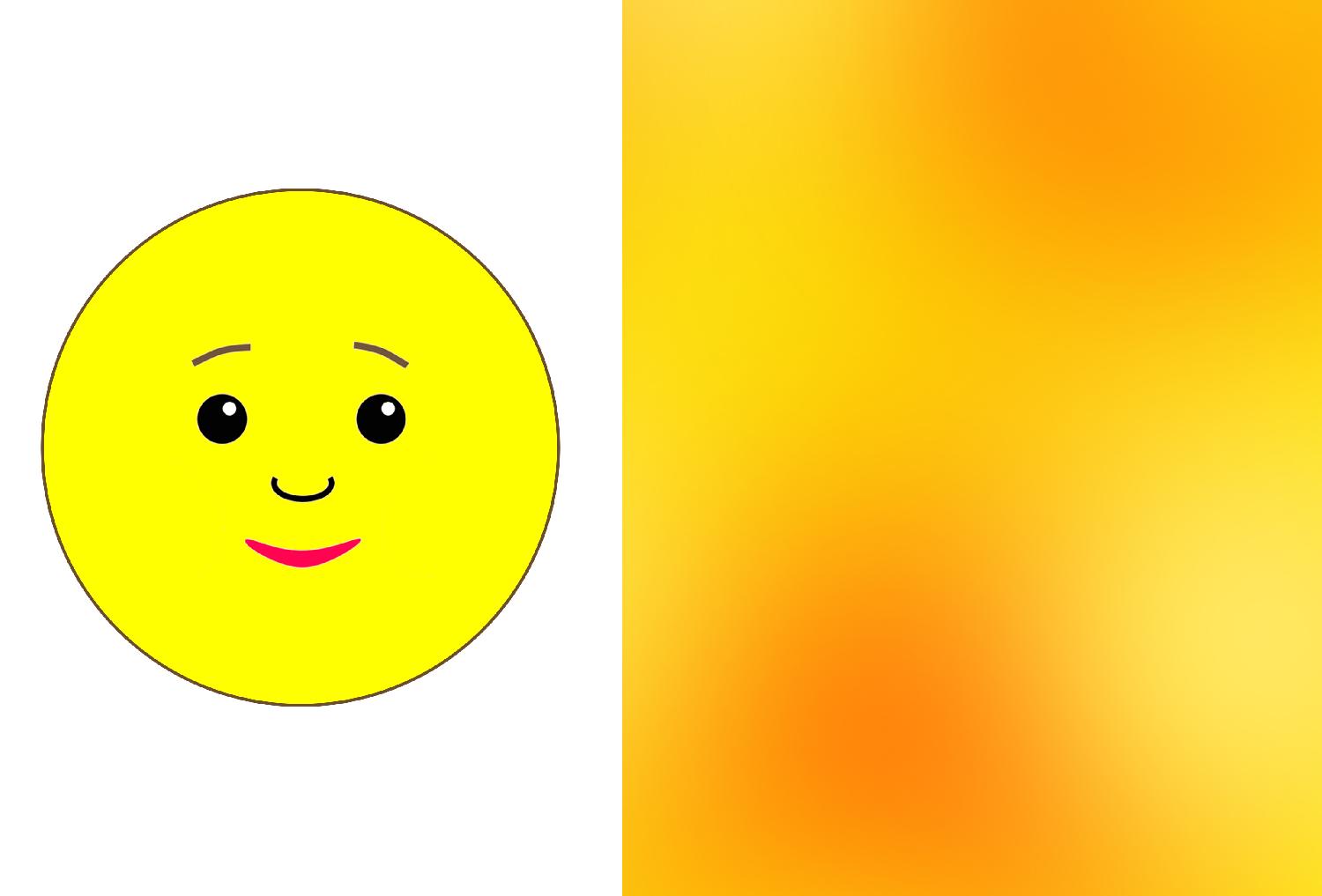 Покажите ребенку, как нужно рисовать лучики для солнца:
 a) Возьмите кисть в руки, обмакните аккуратно в краску желтого цвета.
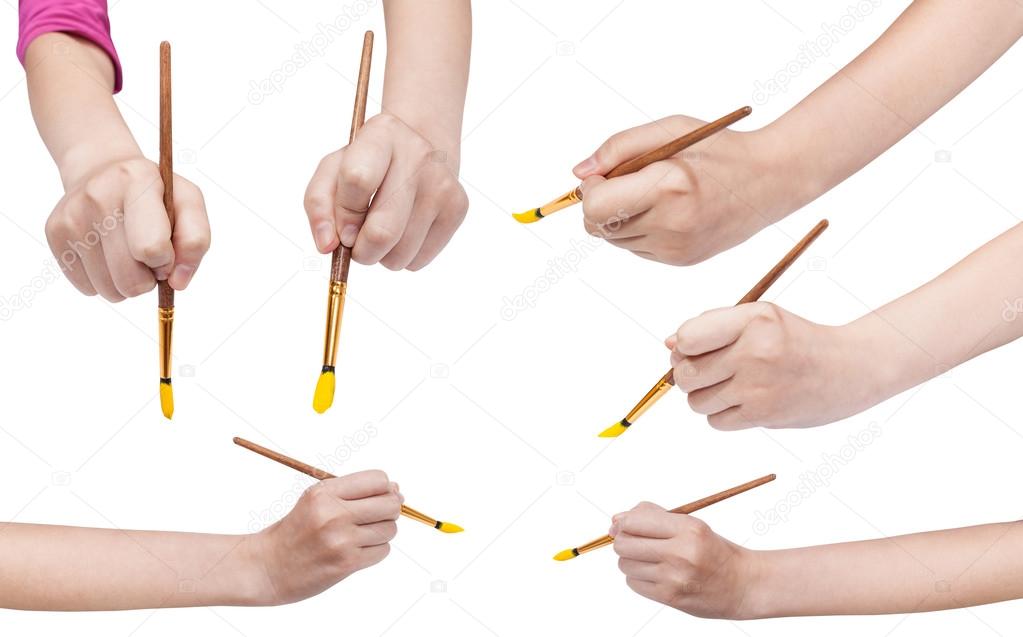 б) Нарисуйте кисточкой прямые линии по ворсу от круга в разных направлениях.
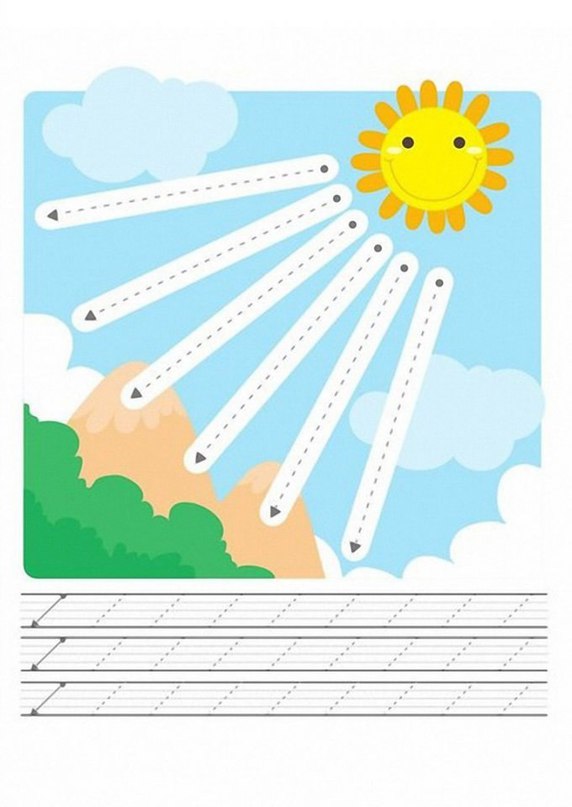 Проконтролируйте точность выполнения действий. 
Похвалите ребенка за проделанную работу.
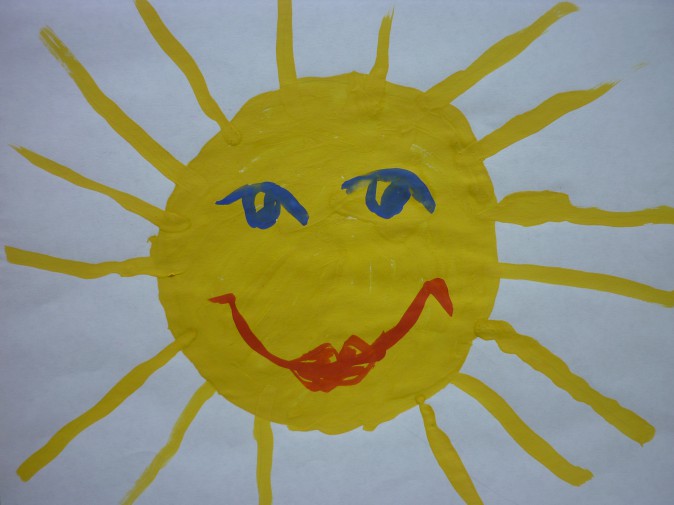 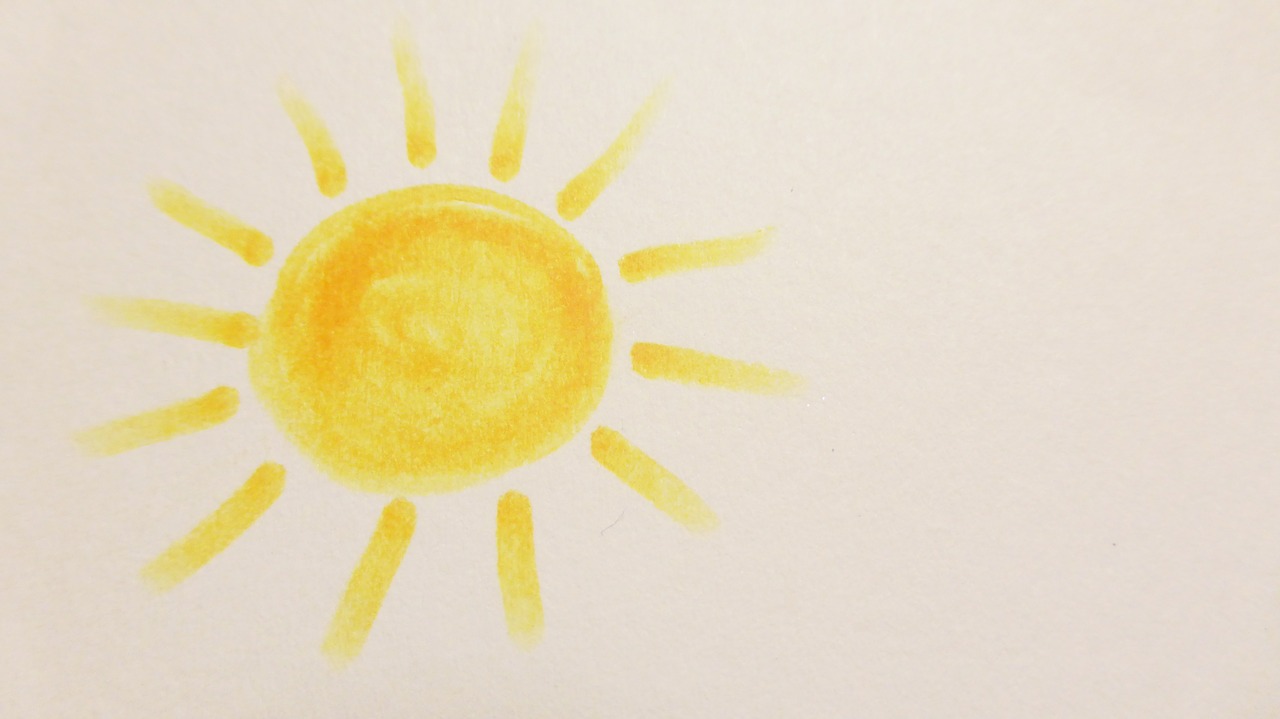 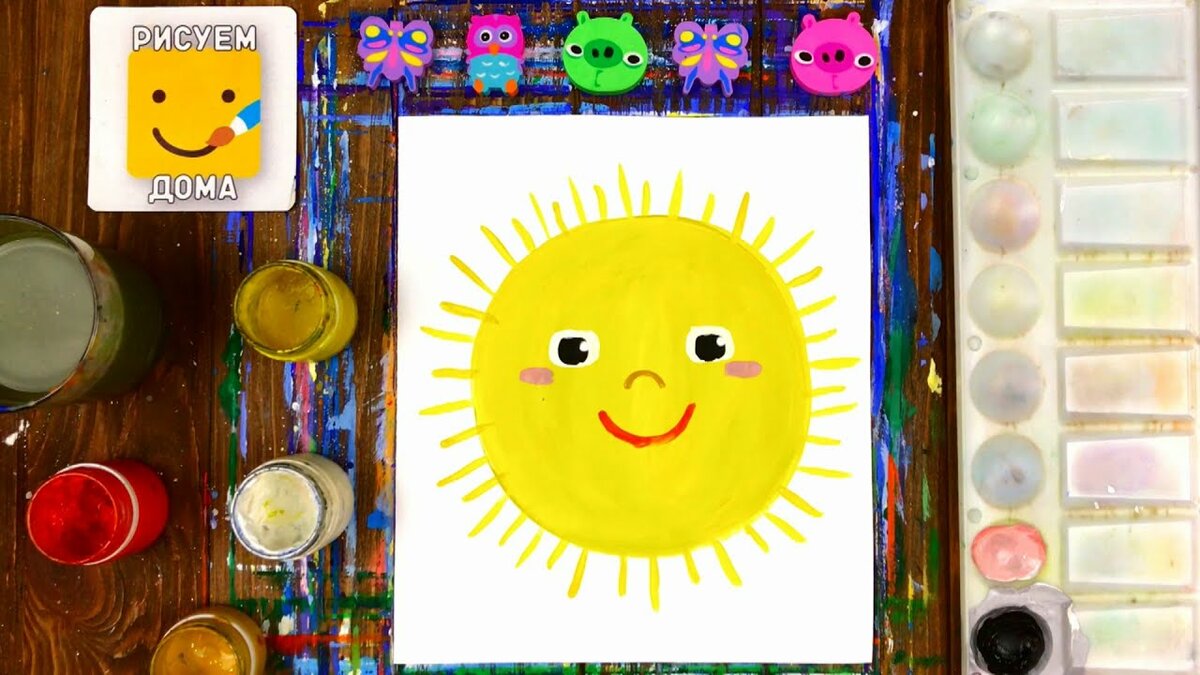